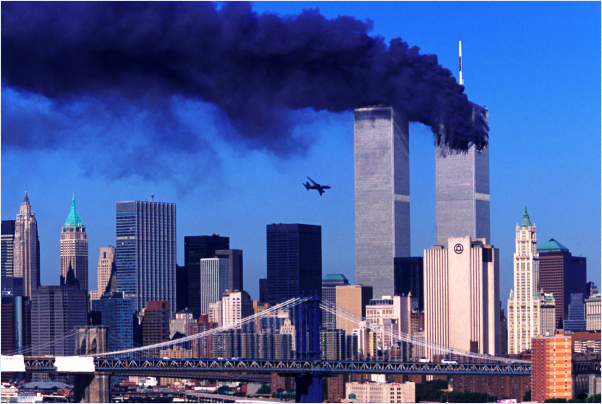 9/11
A Tribute
Video:
https://www.youtube.com/watch?v=g11nNUqMcro